ПРОБЛЕМА ТЕОДЕЦИИ
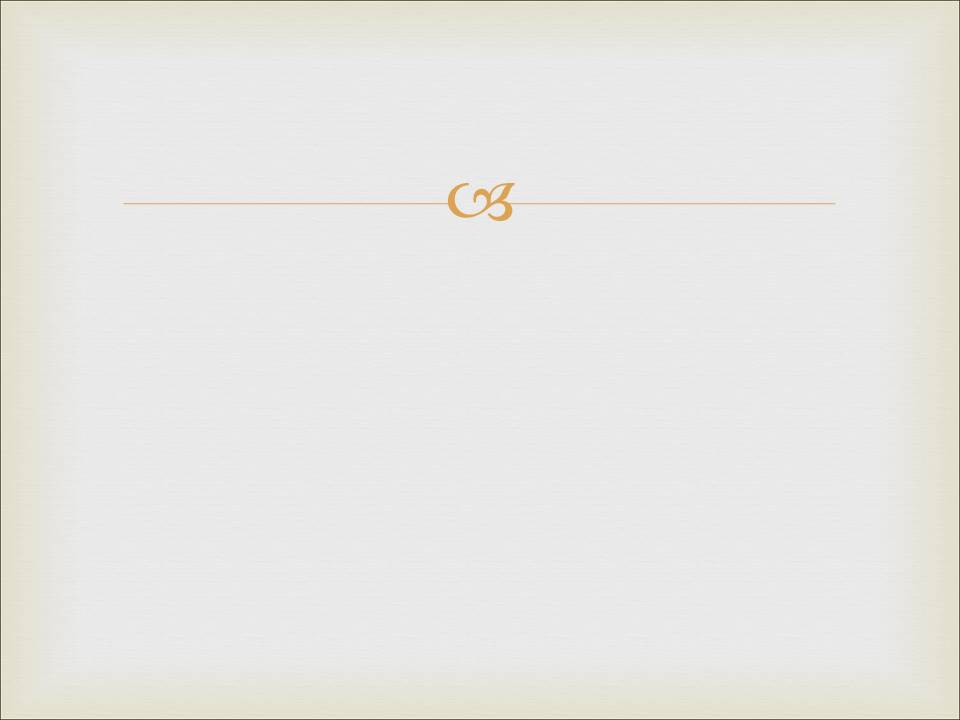 Почему Бог допускает мучение и боль?Суть проблемы теодицеи (дословно Бог - справедливость, т.е. проблемы "оправдания Бога") состоит именно в следующем: как совместить наличие в мире зла с представлением о том, что мир сотворен и направляется всемогущим и всеблагим Богом?
Уникальная значимость проблемы зла:
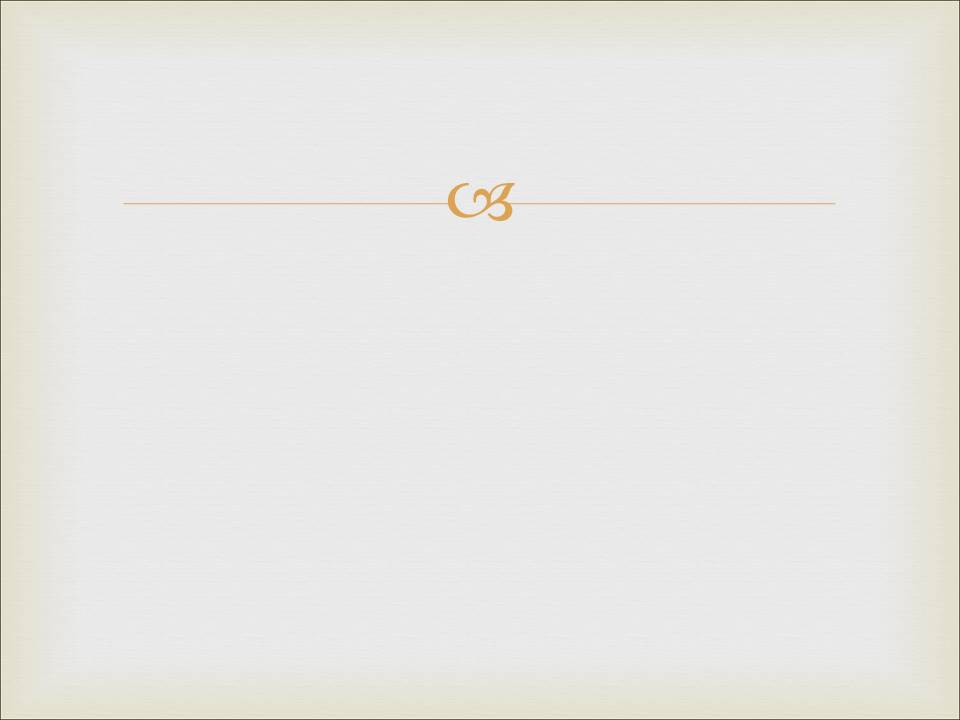 Универсальность зла и страдания (каждый без исключения человек сталкивается со злом и страданием)
Реальность и глубокое проникновение в жизнь. 
Это аргумент №1 атеизма против веры в существование Бога Библии.
Зло можно подразделить на несколько категорий:
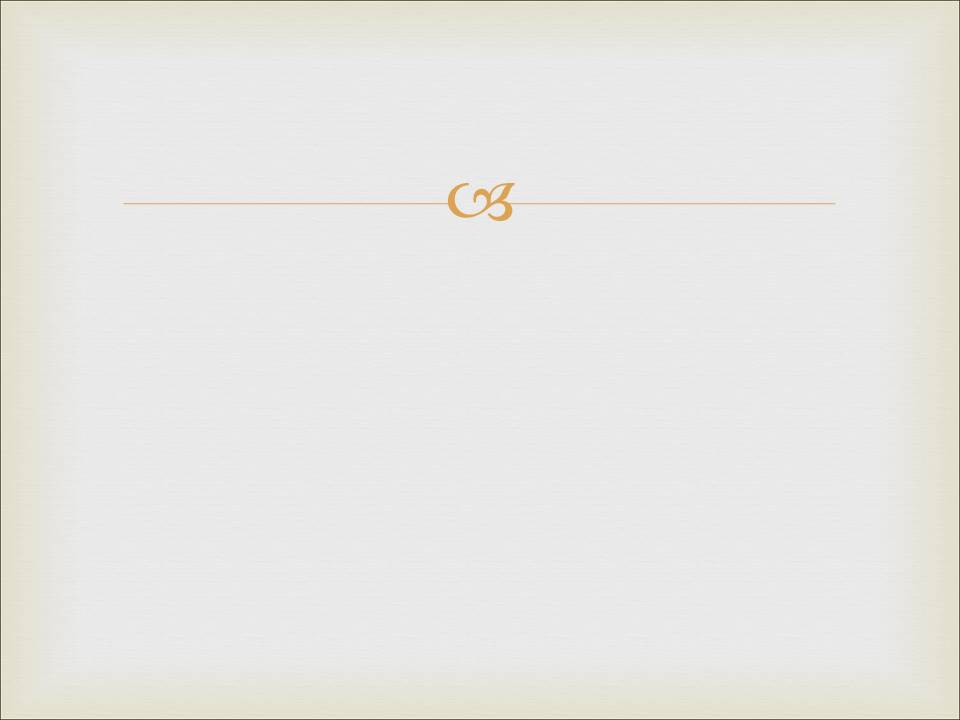 Природное зло – засухи, наводнения, землетрясения. 
Физическое зло – болезни, боль, смерть. 
Моральное зло – предательства/неверность, грех.
Логическая формулировка теодицеи
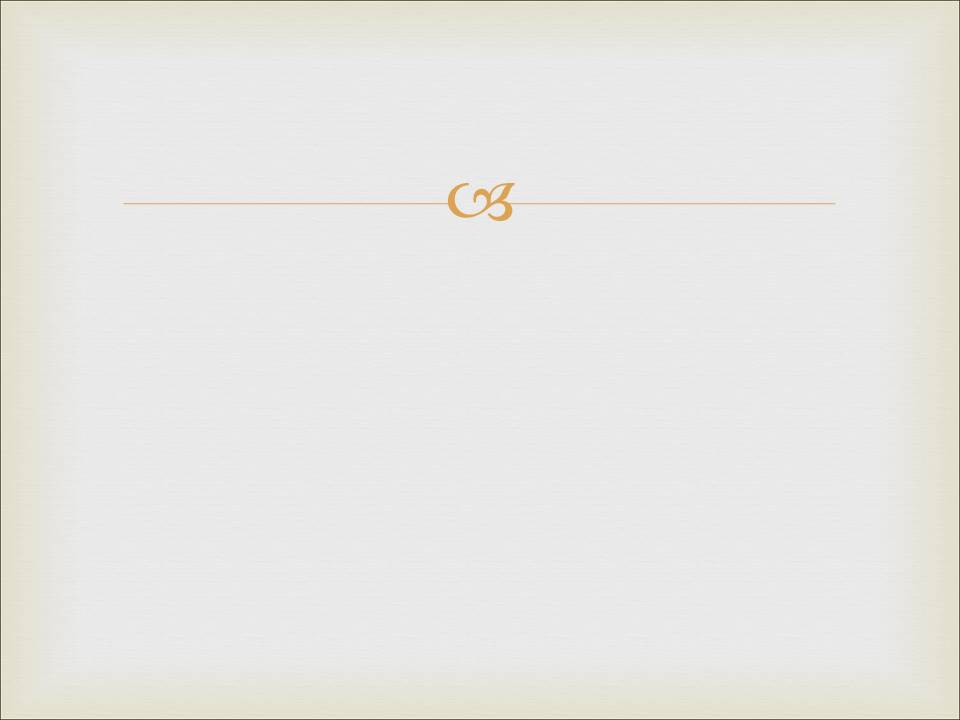 На первый взгляд, существует внутреннее логическое противоречие в совместном принятии следующих четырех предпосылок :
Бог существует 
Бог всеблагой
Бог всемогущ
Зло существует
Логическая формулировка теодицеи
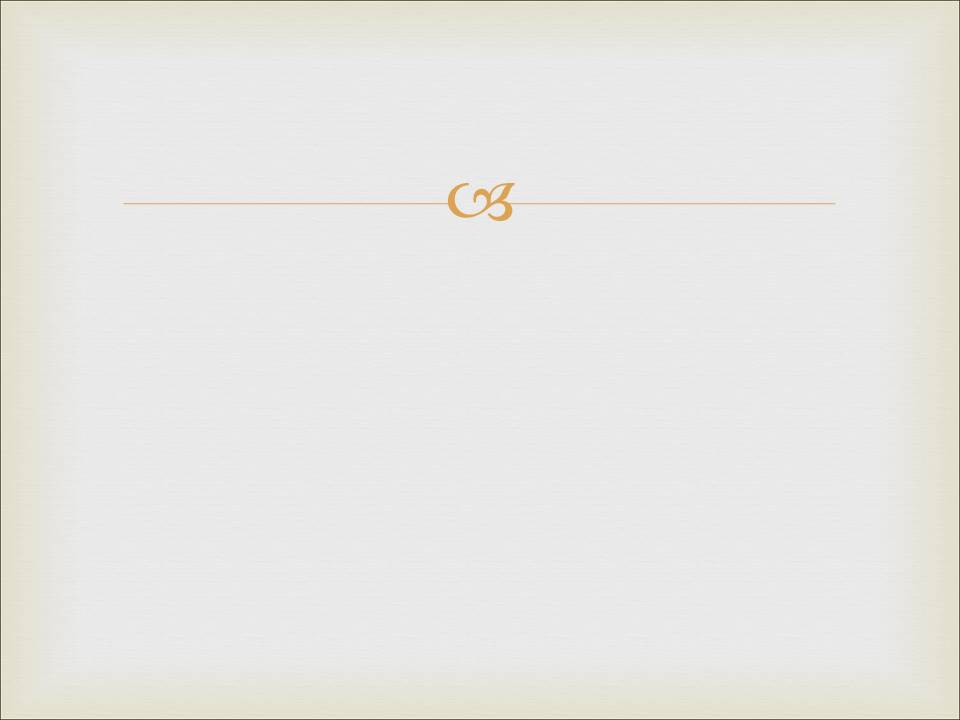 Если принять любые три из них, то, по всей видимости, следует отбросить четвертую.
Если Бог существует, желает всеобщего добра и достаточно могуществен, чтобы достичь всего, чего желает, то зла не должно быть.
Логическая формулировка теодицеи
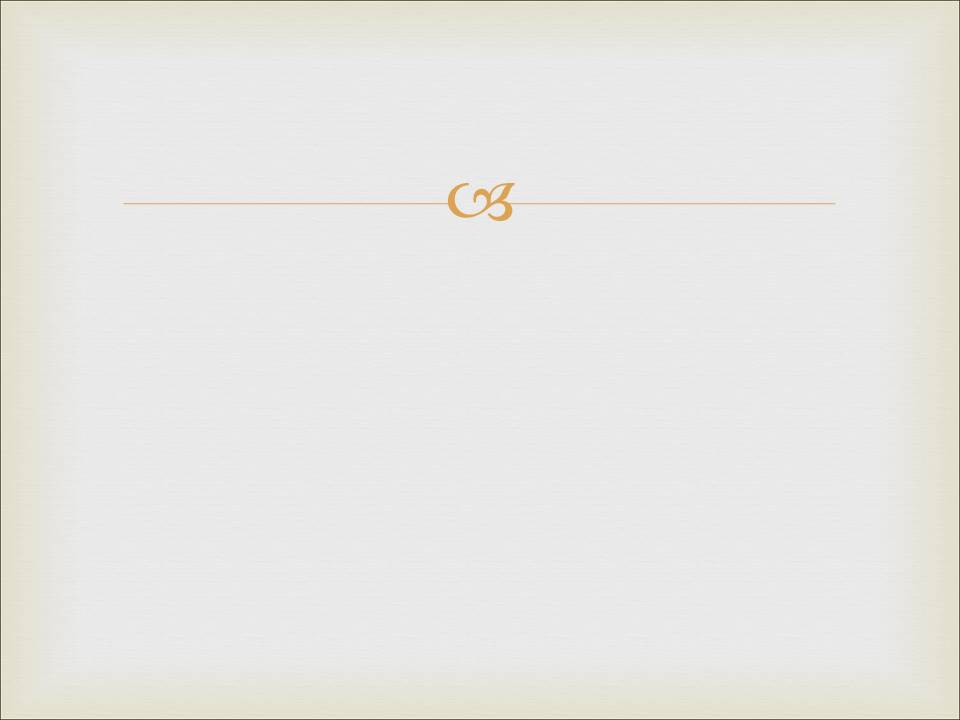 Если принять любые три из них, то, по всей видимости, следует отбросить четвертую.
Если Бог существует, желает всеобщего добра и достаточно могуществен, чтобы достичь всего, чего желает, то зла не должно быть.
Если Бог существует и желает только добра, но зло существует, то Бог не достигает всего, чего желает. Значит, он не всемогущ.
Логическая формулировка теодицеи
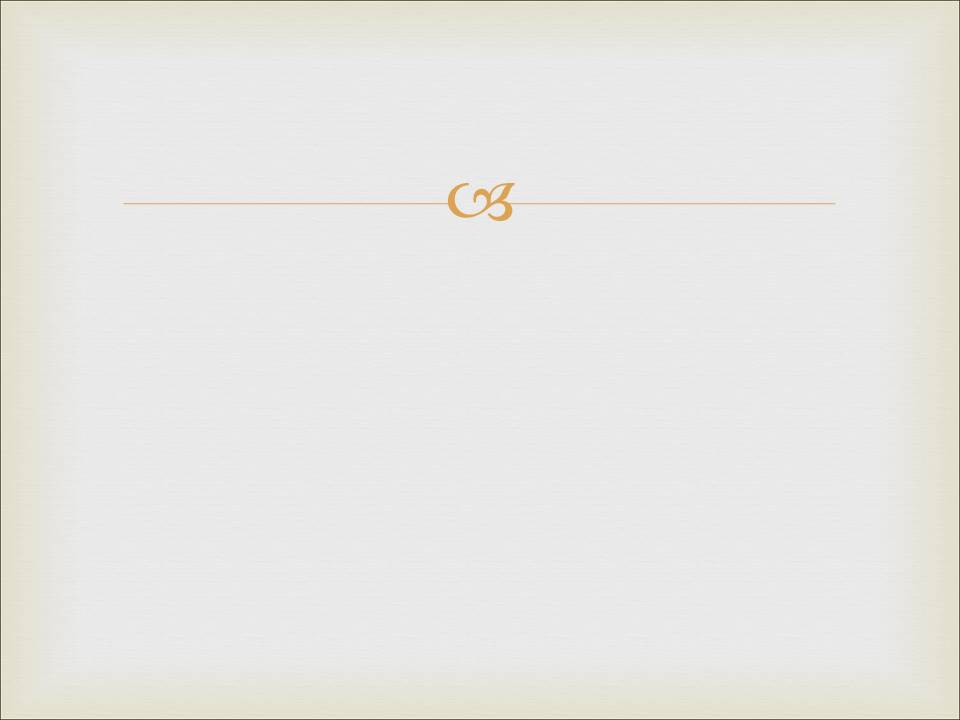 Если принять любые три из них, то, по всей видимости, следует отбросить четвертую.
Если Бог существует, желает всеобщего добра и достаточно могуществен, чтобы достичь всего, чего желает, то зла не должно быть.
Если Бог существует и желает только добра, но зло существует, то Бог не достигает всего, чего желает. Значит, он не всемогущ.
Если Бог существует и всемогущ и зло также существует, то Бог желает существование зла. Значит, он не всеблагой.
Логическая формулировка теодицеи
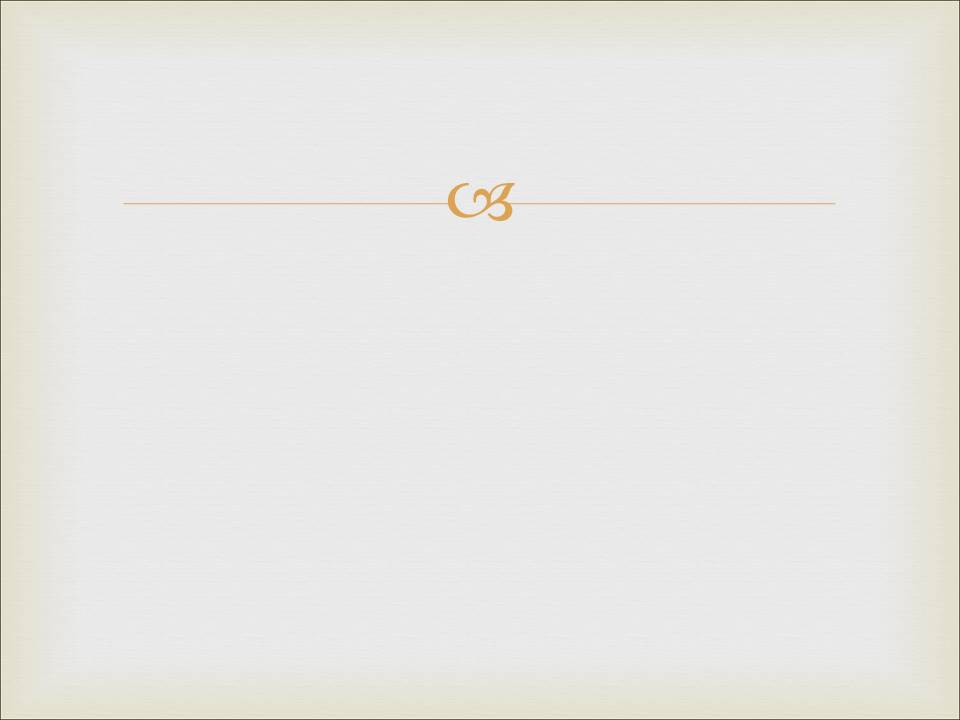 Если принять любые три из них, то, по всей видимости, следует отбросить четвертую.
Если Бог существует, желает всеобщего добра и достаточно могуществен, чтобы достичь всего, чего желает, то зла не должно быть.
Если Бог существует и желает только добра, но зло существует, то Бог не достигает всего, чего желает. Значит, он не всемогущ.
Если Бог существует и всемогущ и зло также существует, то Бог желает существование зла. Значит, он не всеблагой.
Наконец, если Бог – это существо, которое и всемогуще и всеблагое, и, тем не менее, зло существует, то такой Бог не существует.